Year 5 Online Safety Questionnaire Analysis
Q1- Do you have any of your own devices?
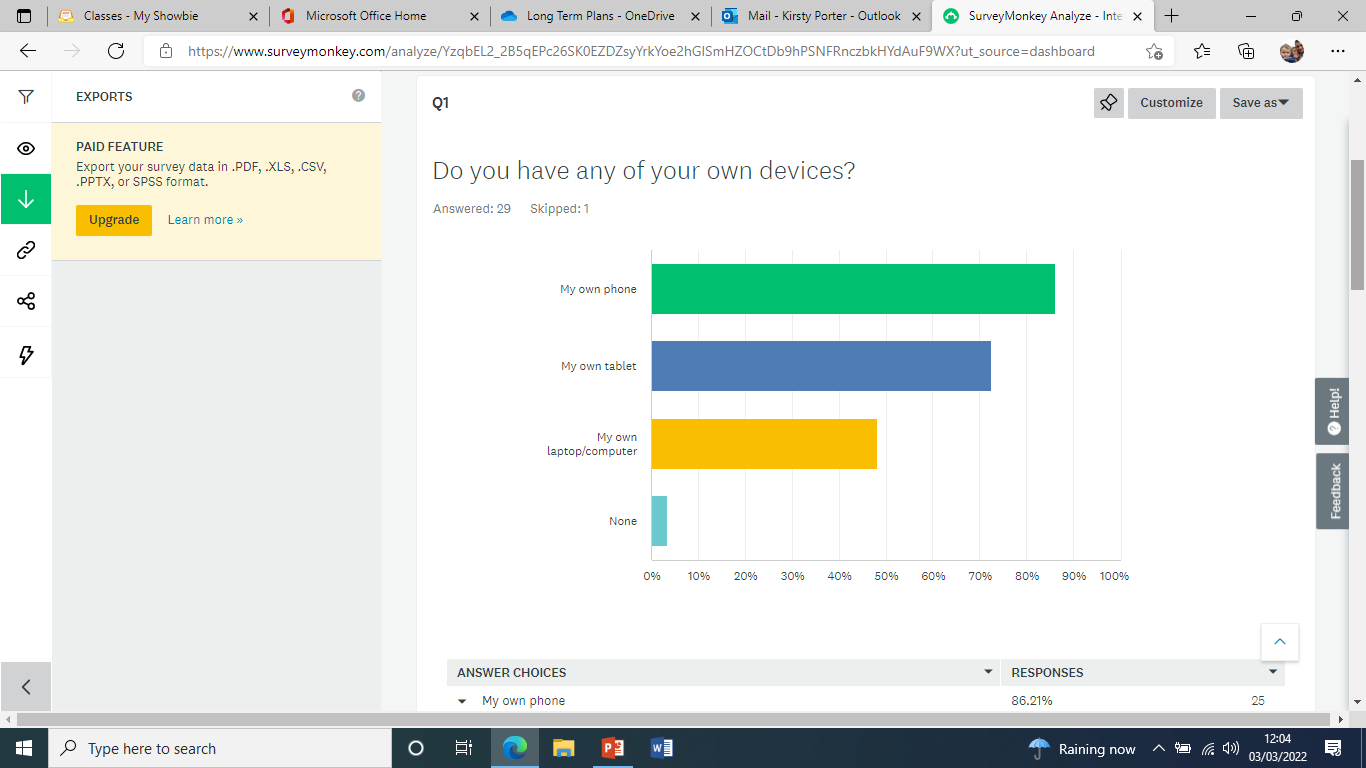 Q2- Do you feel an urge to keep your device with you all of the time?
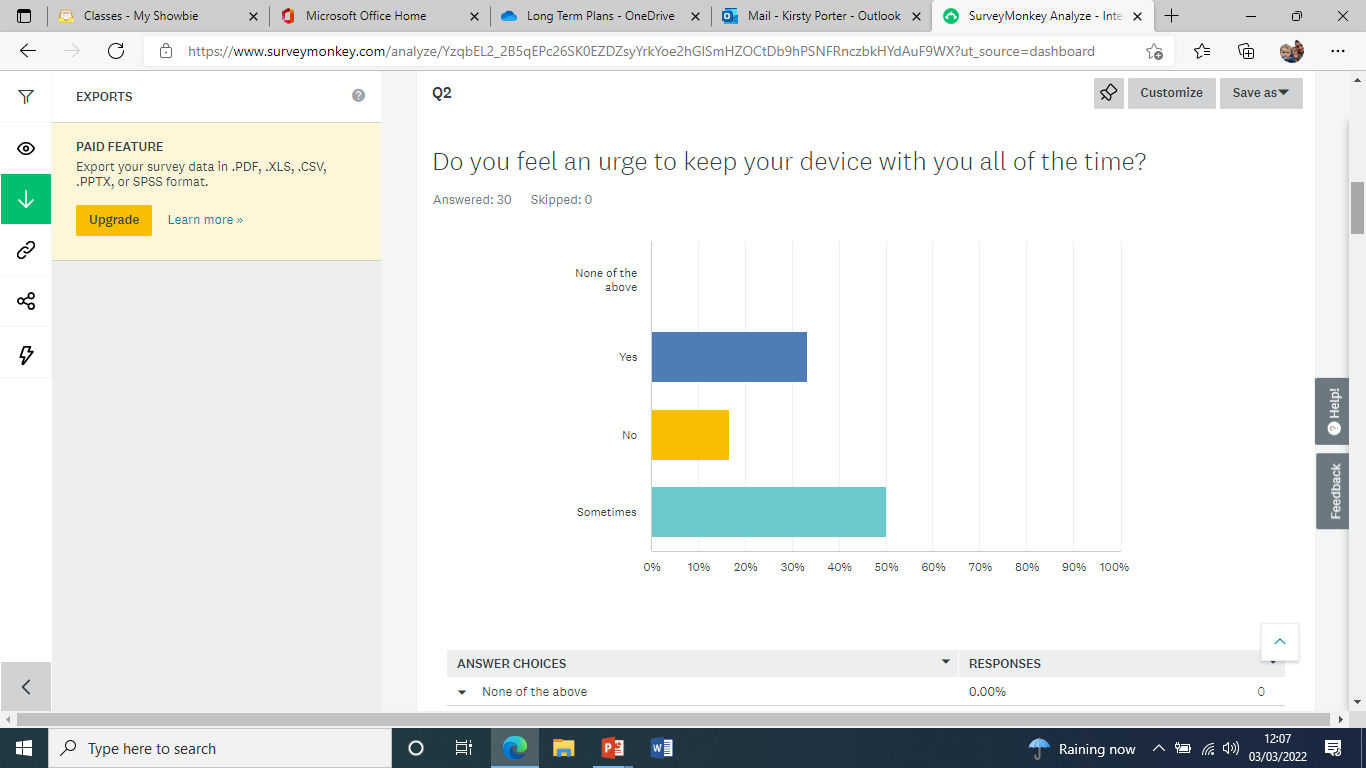 Q3- Do you or your parents limit your time online? (Games and social media)
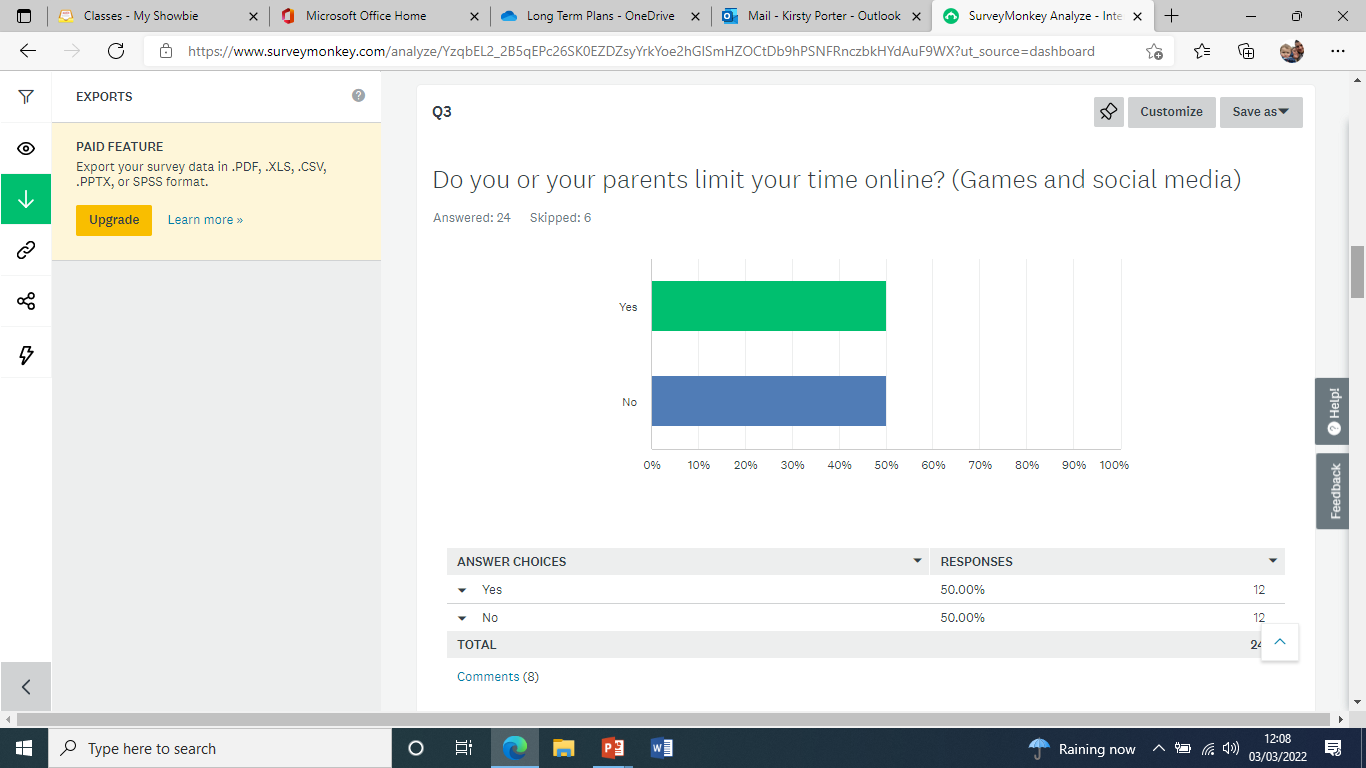 Q4- Which social media platforms do you use the most?
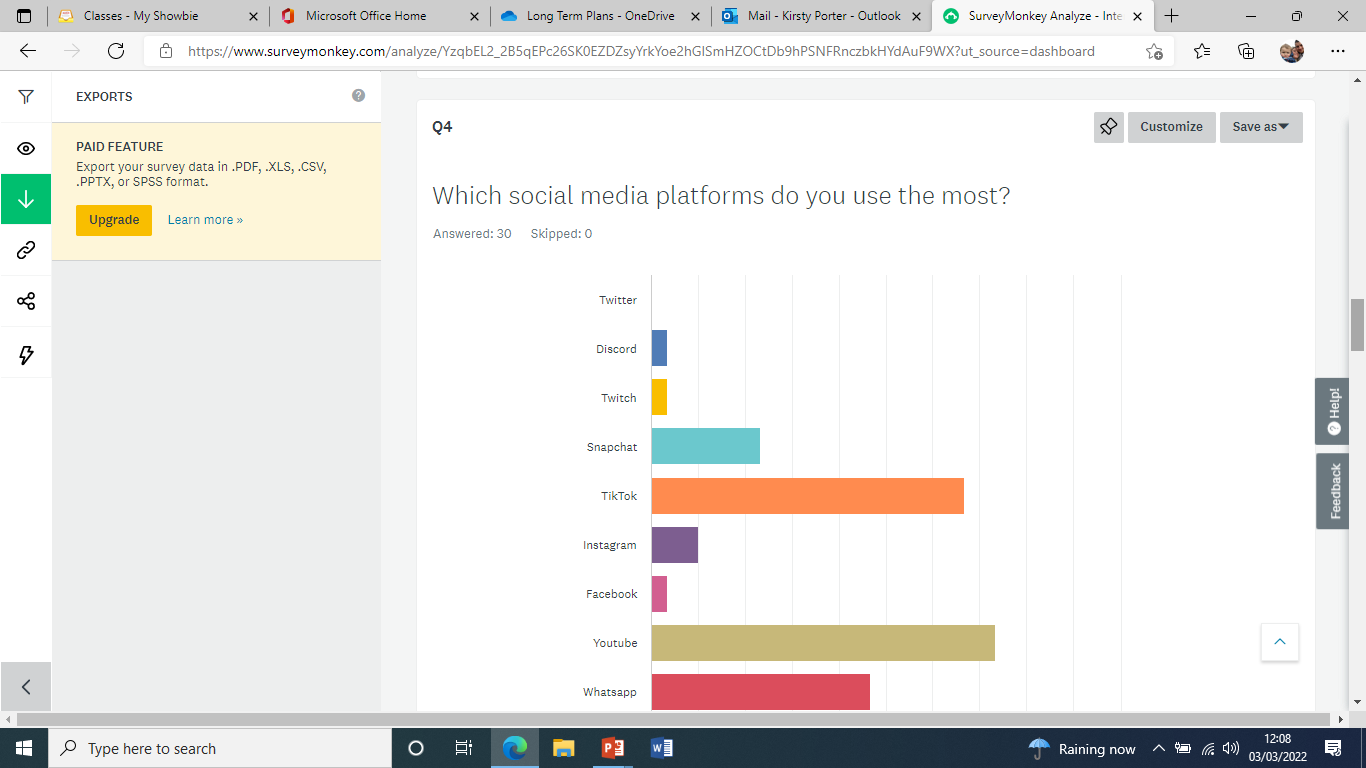 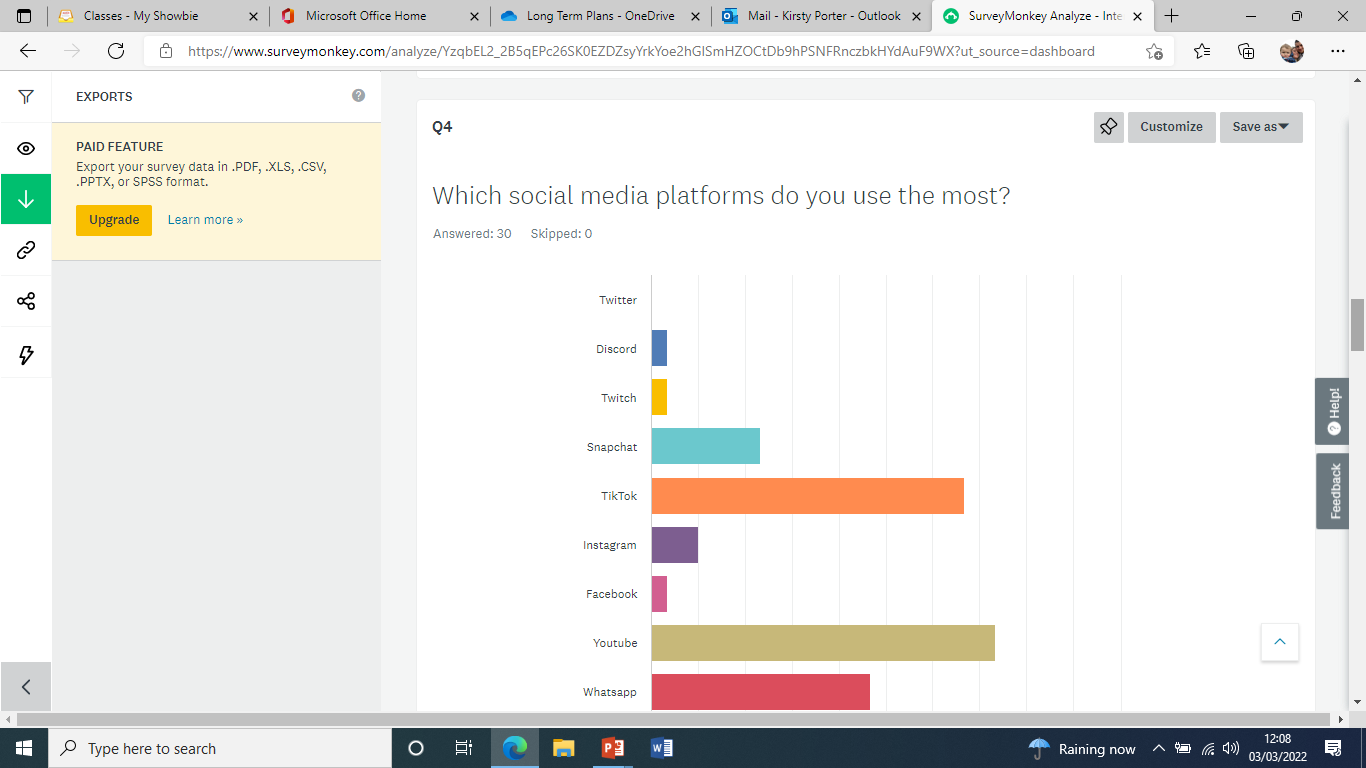 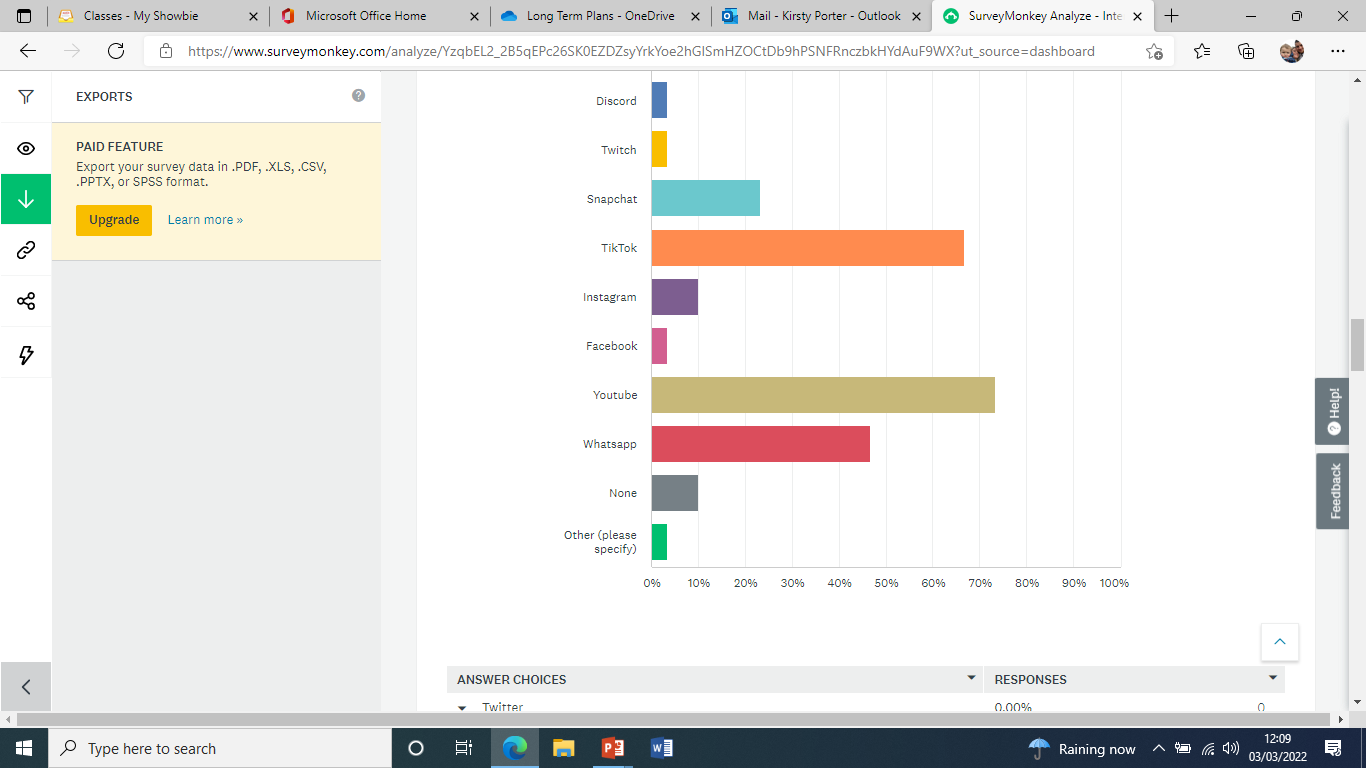 Q5- How many hours a day do you spend on social media?
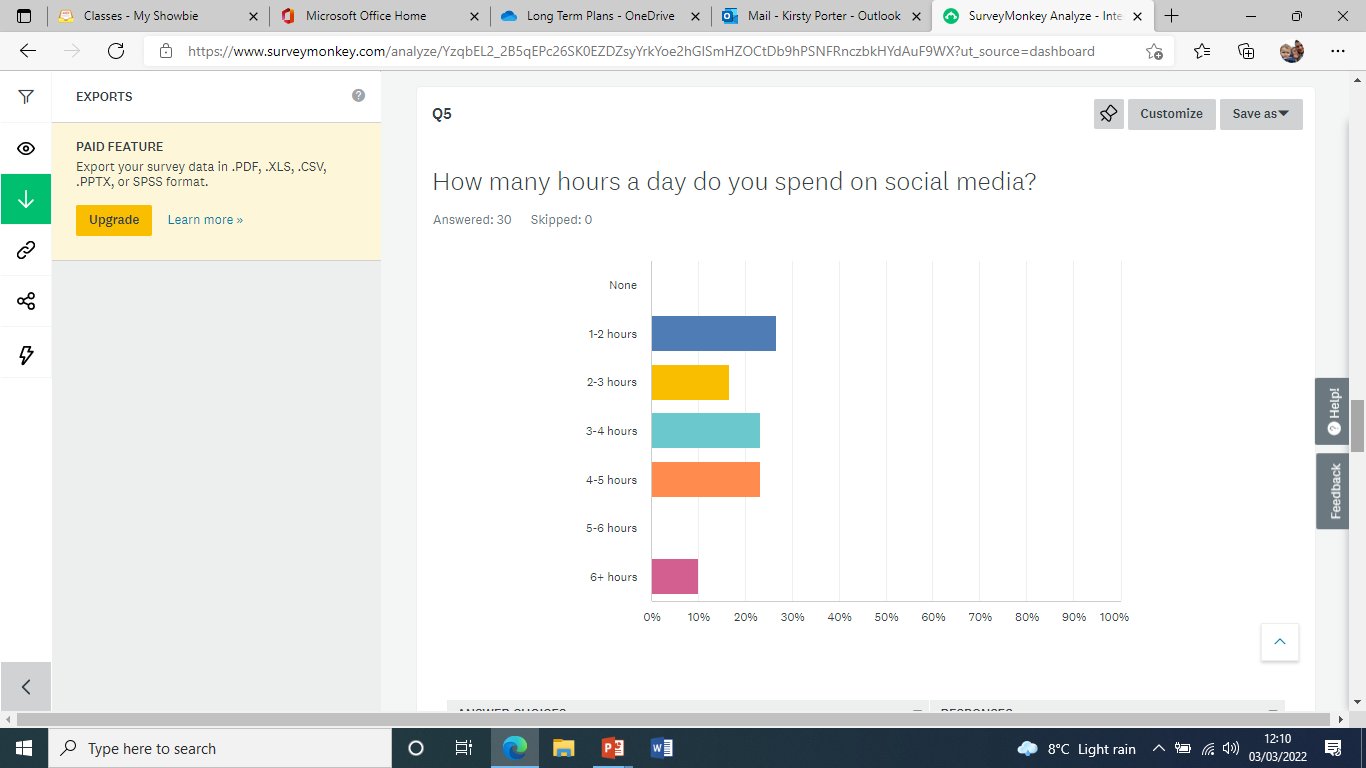 Q6- Do you play games online?
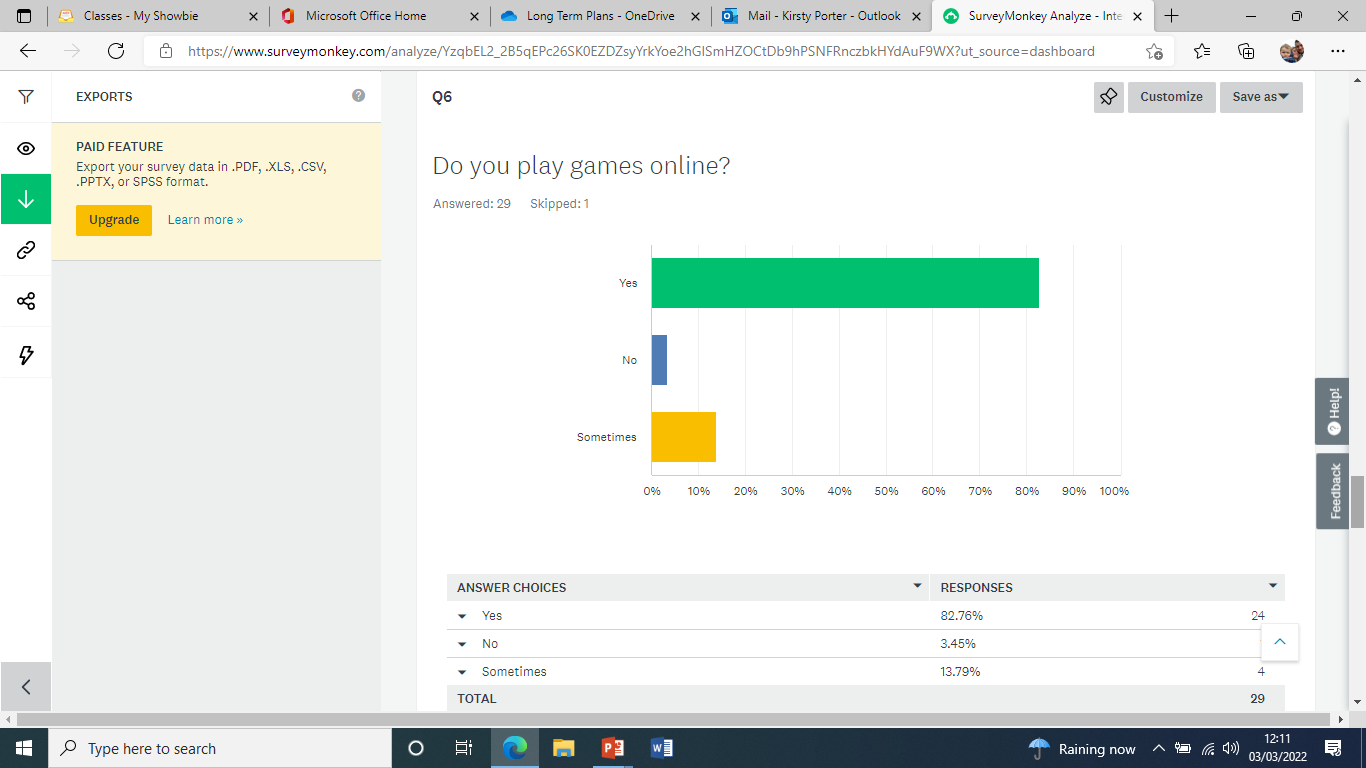 Q7- Do you play online games with/against people who you don’t know in real life?
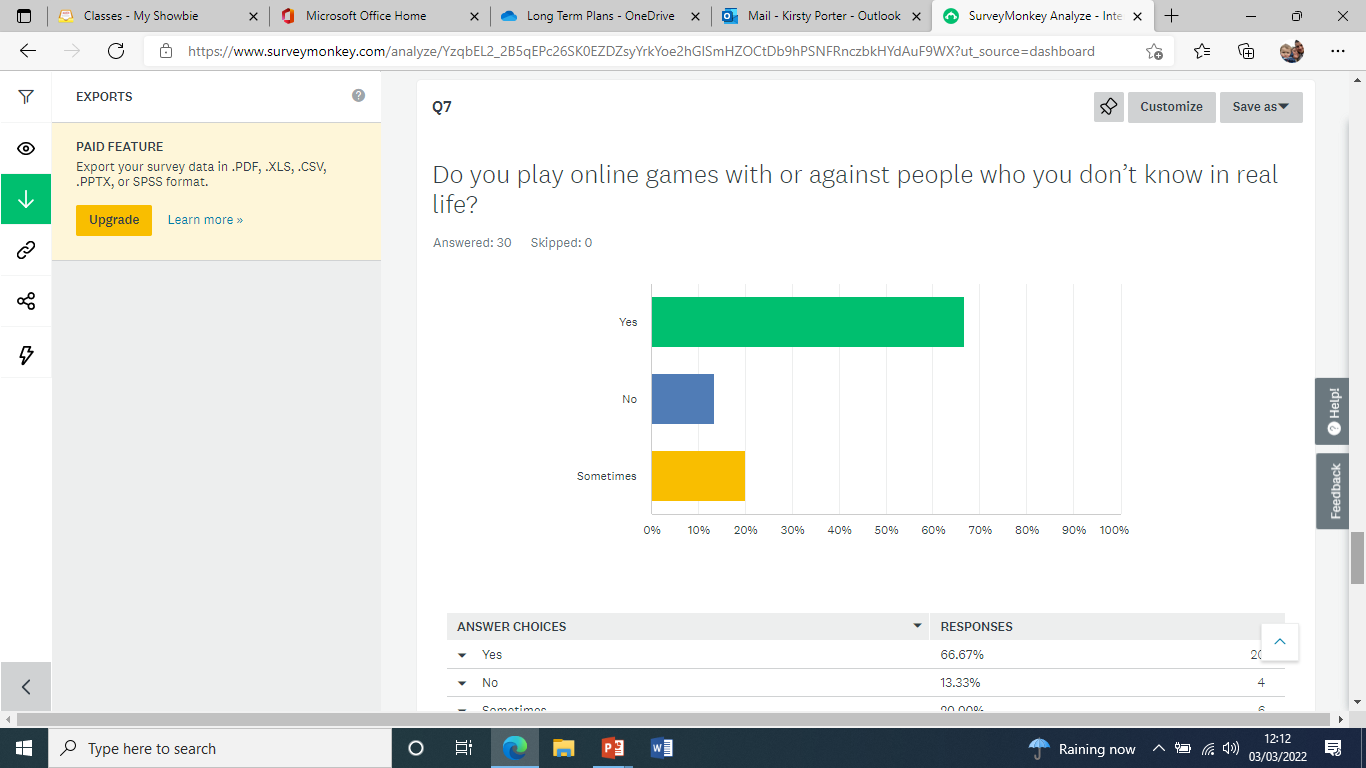 Which games do you play the most?
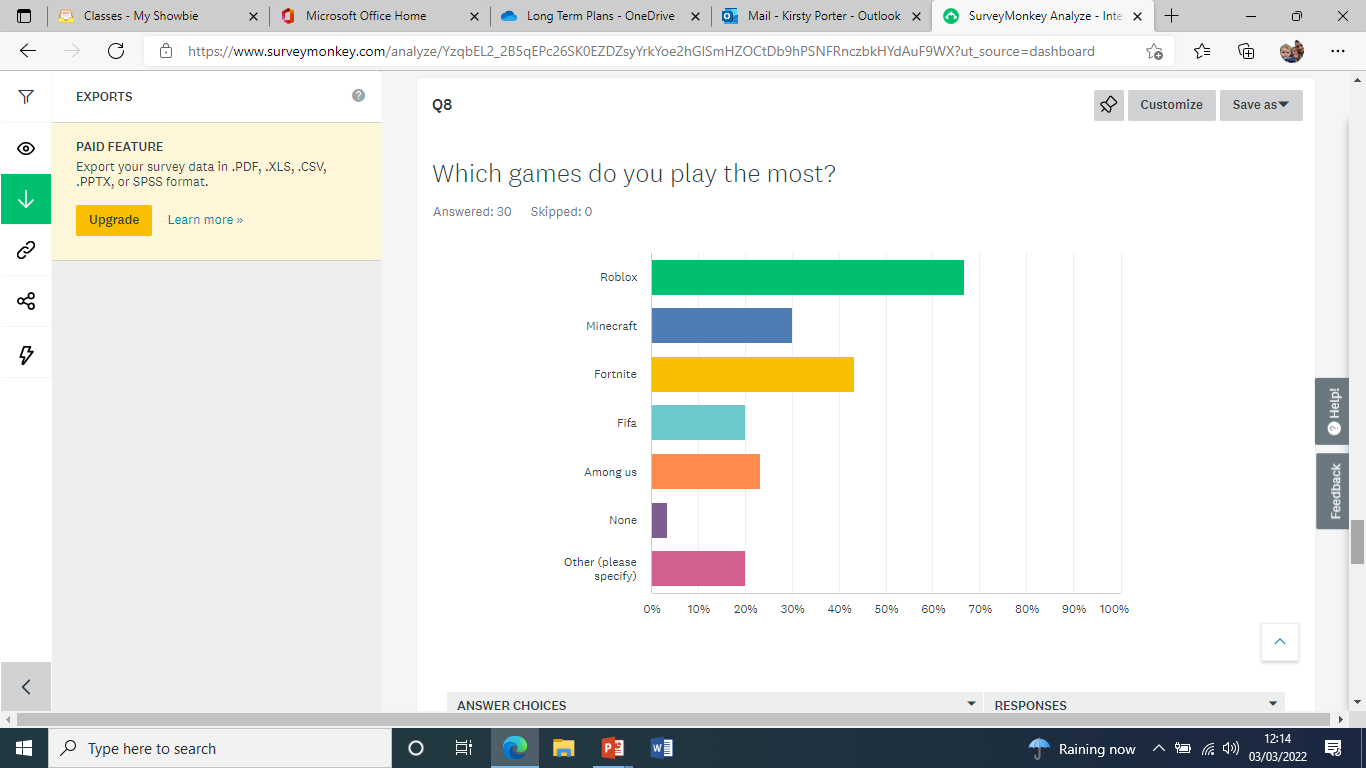 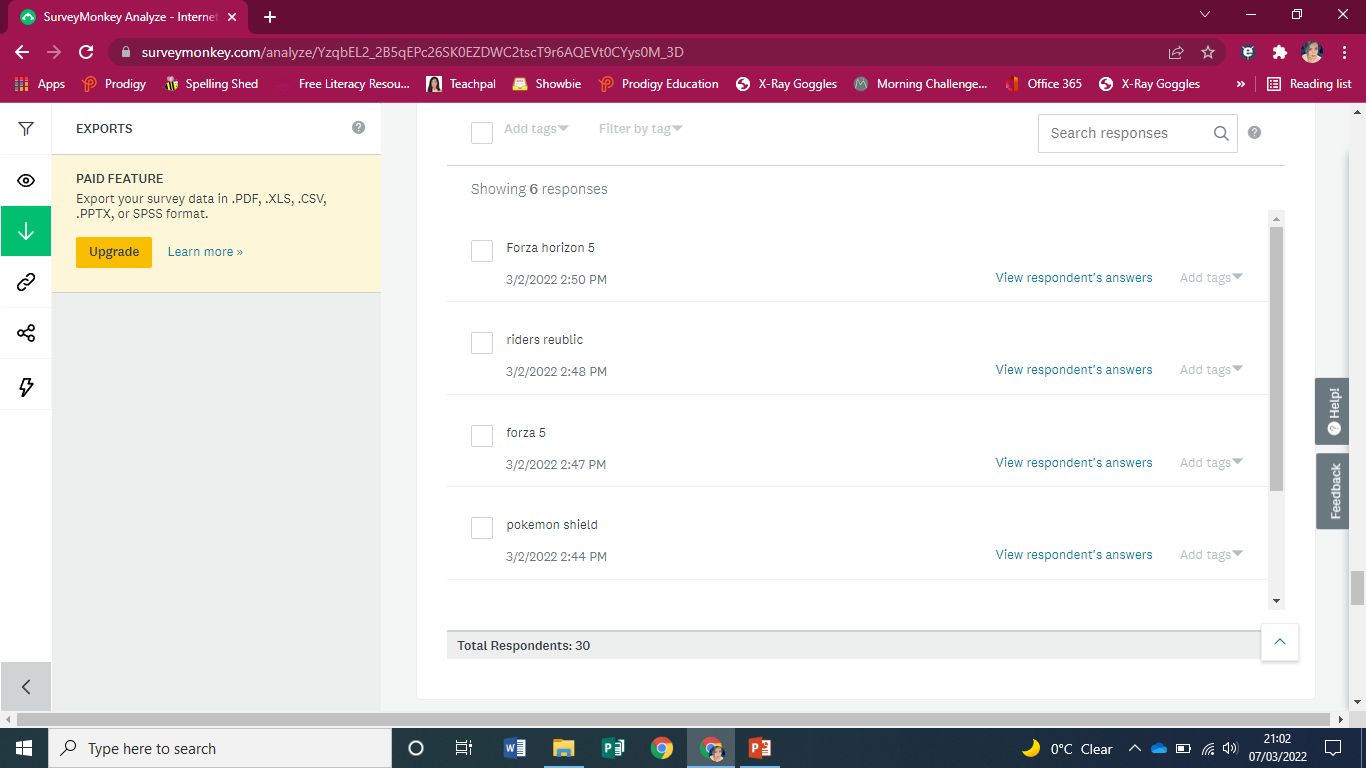 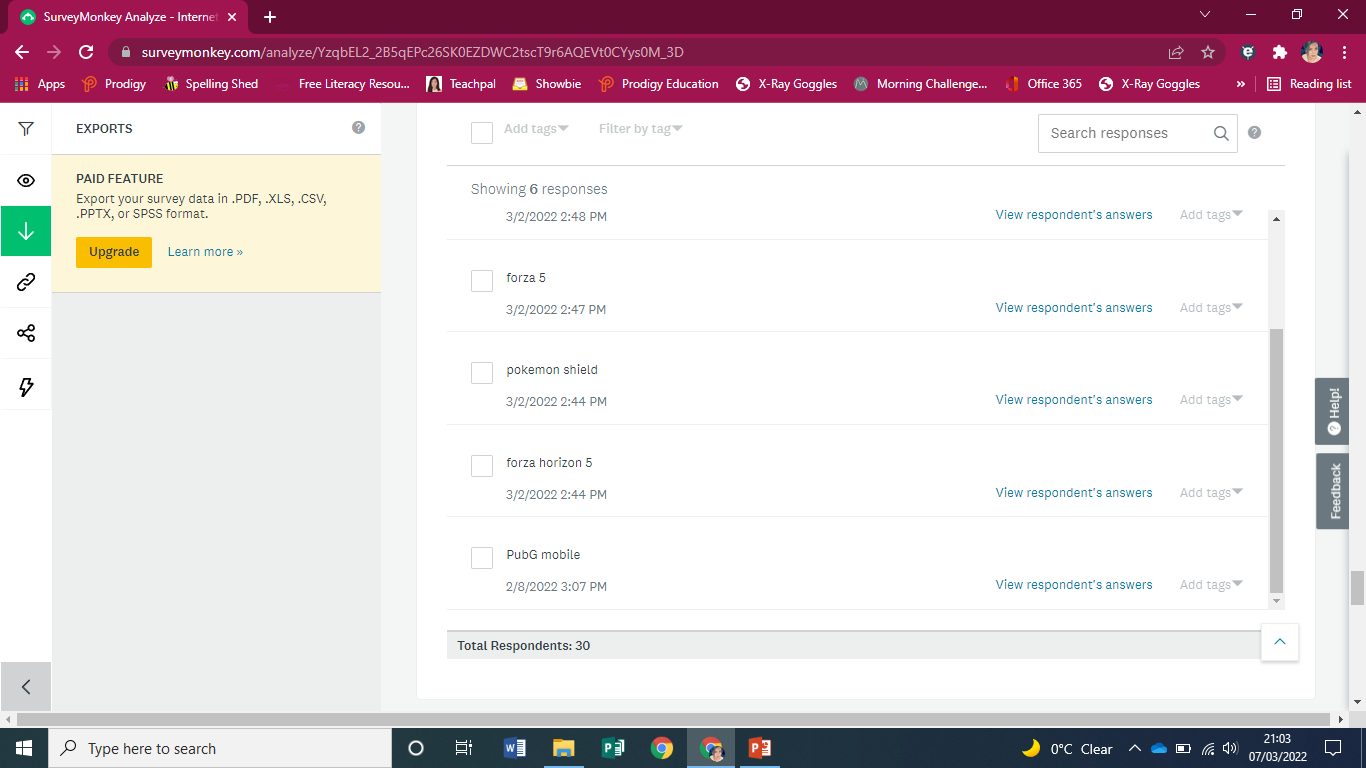 Q9- Have you ever seen worrying or mean content online?
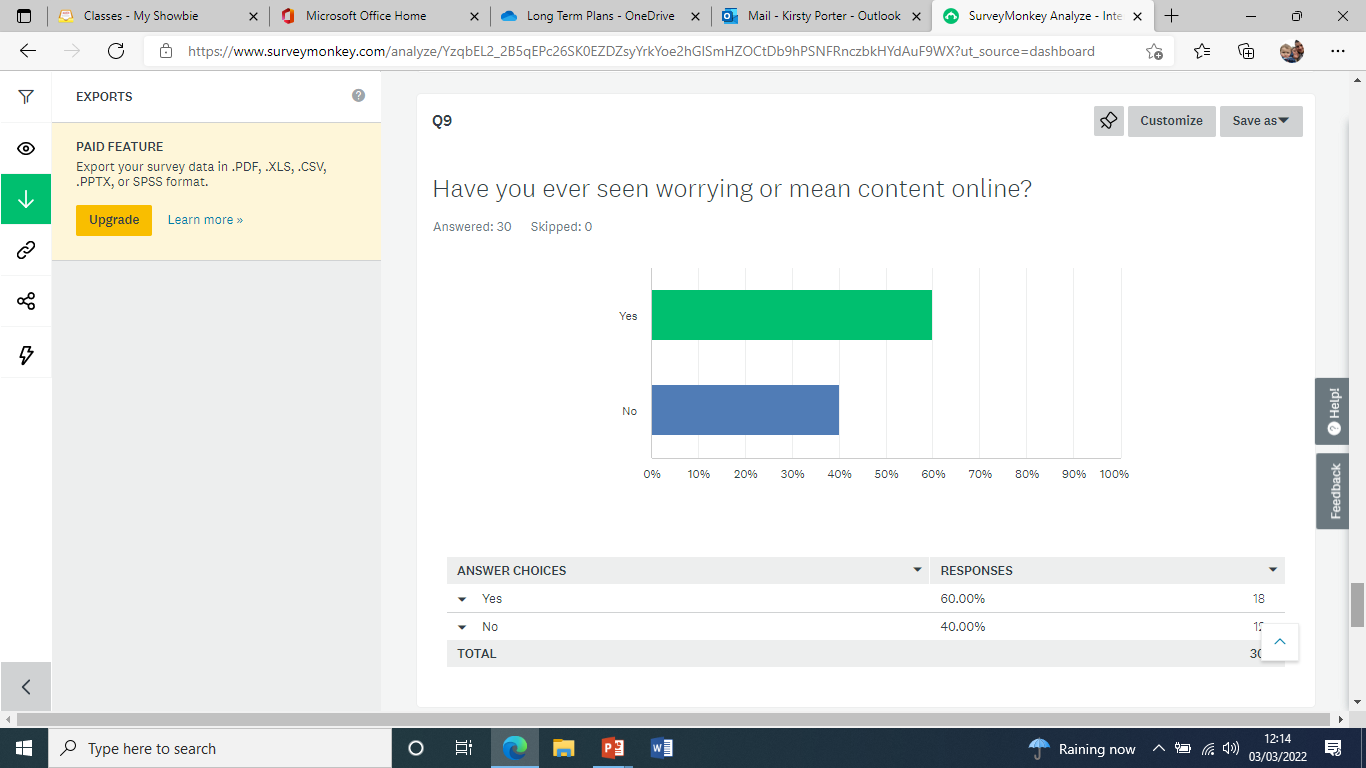 Q10- Would you tell your parents if something upset or worried you online?
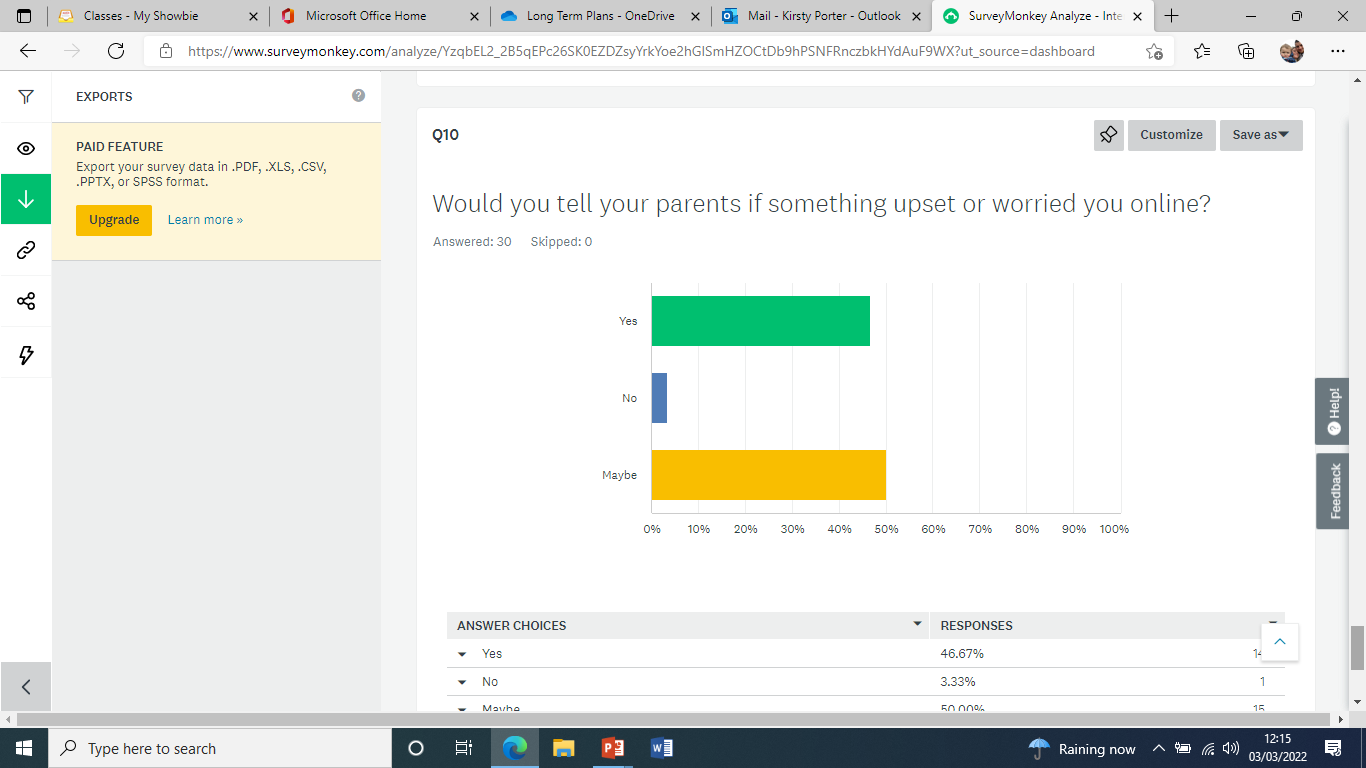